Histograms of Oriented Gradients for Human Detection
Navneet Dalal
Bill Triggs

INRIA Montbonnot
Marion Millien-Lepine
Chamara Jayalath

M2R Mosig
Introduction
Human detection based on  Histogram Oriented Gradients (HOG).
Different approach in using HOGs.
Extended to other object detection.
Introduction
Challenging task owing to their variable appearance and the wide range of poses.
Robust feature set to discriminate the human form.
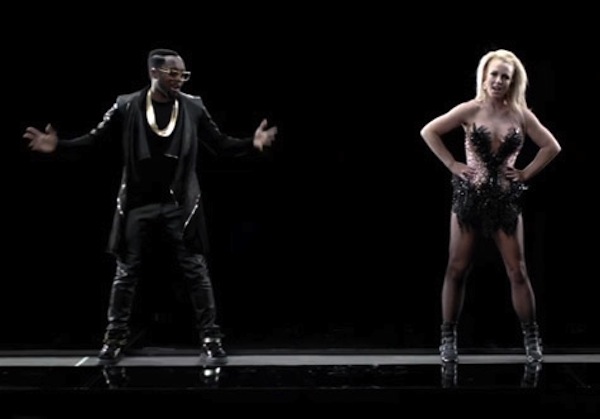 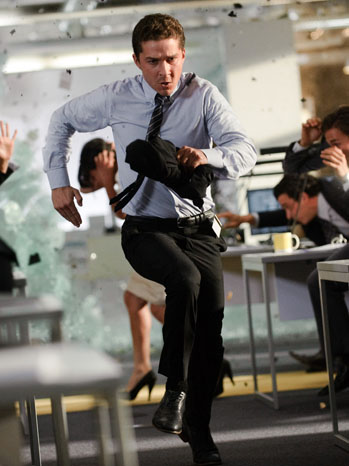 Outline
Previous work
Hog
Method
Dataset and results
Previous work
Papageorgiou’s Haar wavelets as input descriptors.
Gavrila & Philomen uses extracting edge images and matching them using chamfer distance
Viola moving person detector, using AdaBoost on Haar-like wavelets and space-time differences.
And etc………
Outline
Previous work
Hog
Method
Dataset and results
HOG
To discriminate the object form using gradient orientation.
Cell (nxn pixels)
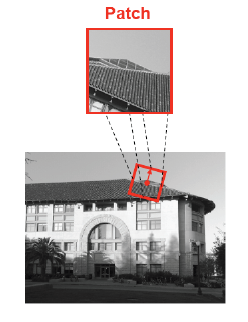 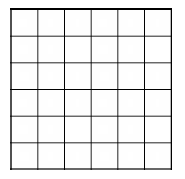 Block(t cells)
HOG
Find the edge direction at each pixel in a cell.



Count occurrences of gradient orientation in cells.
h(θ) = h(θ) +1 ; for the portion 
0 to pi or 0 to 2pi; quantize to N bins
A local histogram for each cell.
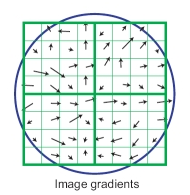 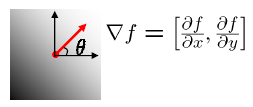 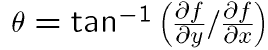 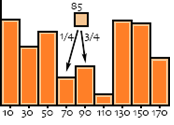 HOG
The collected histograms of cells can be agregated in a defined block 





Ex: 0 to 2Pi edge orientations truncated to 16. 4 Cells per Block
Gives 16x4 = 64 features
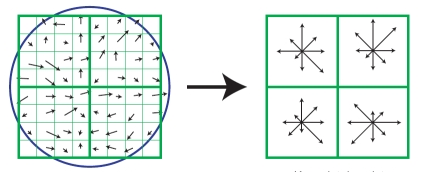 SIFT and HOG in Human Detection
SIFT uses Oriented Gradients to select the feature vectors >> But local
HOG as a dense image descriptor.
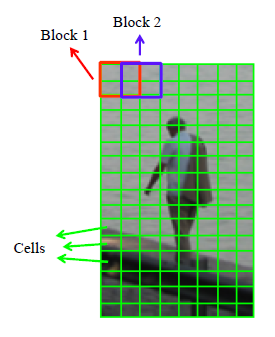 Outline
Previous work
Hog
Method
Dataset and results
The method
Normalize gamma/colour
Evaluation of several input pixel representations;
Gray Scale
RGB
LAB 
No significant performance change >> subseqent normalizations ? ?
Gray Scale reduces performance
BottomLine : No gamma/color Normalization
Compute gradient
Evaluation 0f gradient computing;
Gaussian smoothing  (scale including sigma=0) followed by discrete derivative masks ;
[-1 1] uncentered 
[-1, 0 ,1] centered
[1,-8,0,8,-1] cubic corrected 
3x3 sobel masks
2x2 diagonal (0 1; -1 0), (-1 0; 0 1)
Using larger masks always decrease performance.
Compute gradient
Simple 1-D masks [-1, 0, 1] at sigma=0 work the best.
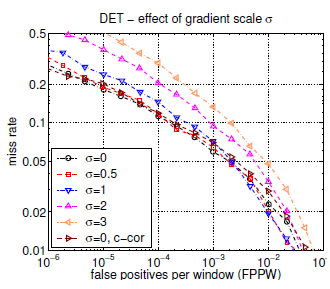 Spatial/Orientation cells
Each pixel calculates a weighted vote for an edge orientation.
Votes are accumulated to the orientation bins over cells.
Orientation bins are evenly spaced from 0-180
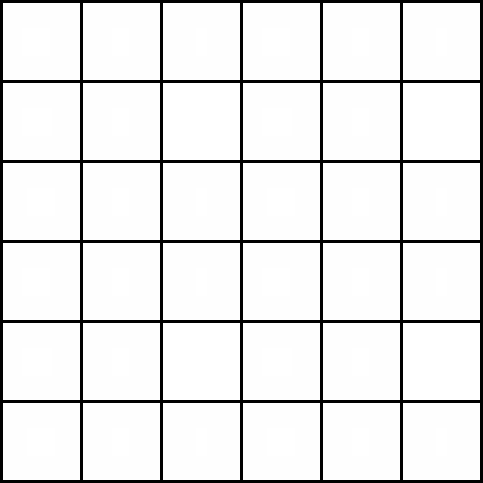 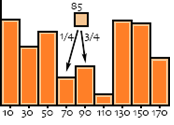 Spatial/Orientation cells
Bilinear interpolation between neighbouring bin centers, both orientaion and position.
	                       Ex: if θ=85 degrees.
	  Distance to the bin center Bin 70 and Bin 90
are 15 and 5 degrees, respectively.
Hence, ratios are 5/20=1/4, 15/20=3/4.




Vote is a function of gradient magnitude. 
Why only unsigned orientations?
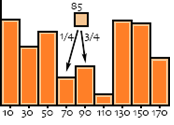 Spatial/Orientation cells
Improvement until 9 bins
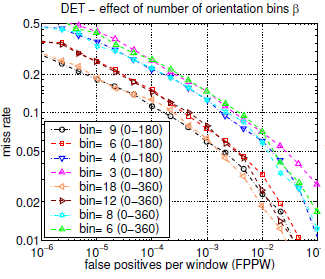 Contrast normalization and descriptor blocks
Illumination
Variance foreground, background

Group the cells in blocks and normalize blocks separately
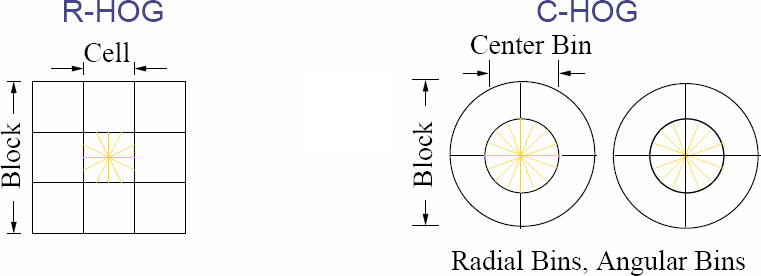 Descriptor blocks
HOG as global image code.
Cell histograms agregated to Blocks.
Blocks are overlapped.
Is it redundant?
Ex: R-HOG
64x128 image
16x16 blocks 50% overlapped.
Feature Dimension = 3780
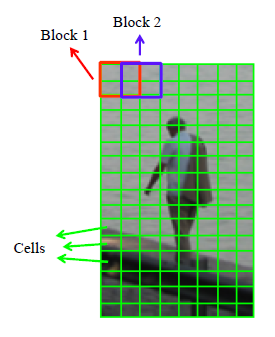 Descriptor blocks
R-HOG
Precise size
Square block
C-HOG
Center divided
Center sample
Same performance
Fine subdivision to work well
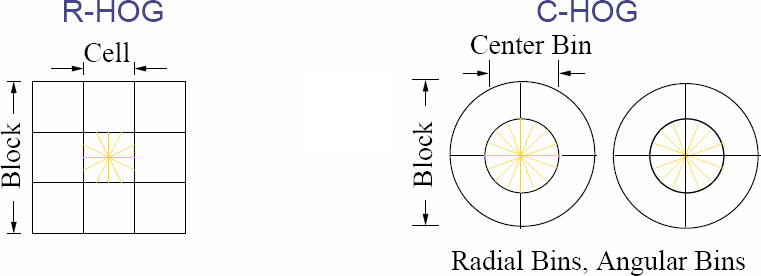 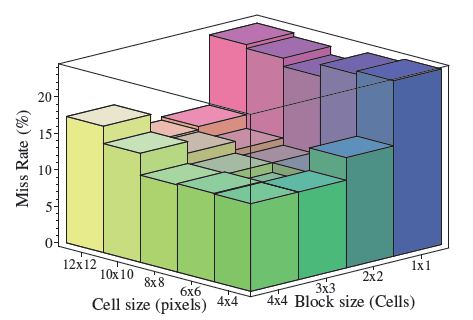 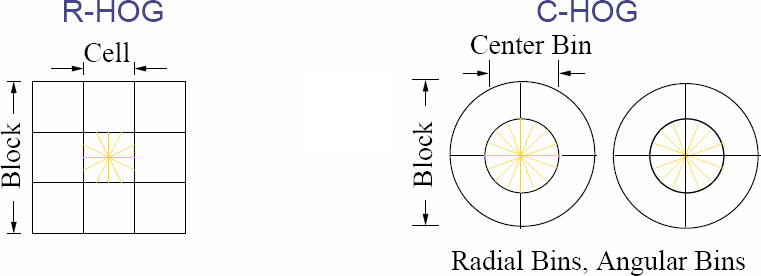 Technics of normalization (Blocks)
L2-norm
 
L2-Hys
L2-norm, maximize, normalize
L1-sqrt
 
L1-norm
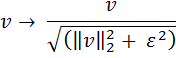 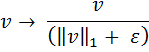 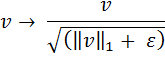 Technics of normalization (Centered)
Use each cell and its surrounding region 
Summed over orientation
Pooled over Gaussian 
Performance decreases
Each cell is coded only once in the final descriptor
Detector window
16 pixels margin
Decreasing margin decreases performance
Linear SVM
Linear SVM view in previous presentation

Few modify to use less memory
Implementation and Performance Analysis
Detector has following properties;
RGB Color space with no gamma correction
[-1,0,1] gradient filter with no smoothing
Linear gradient voting into 9 bins
16x16 pixel blocks with 4 8x8 pixel cells
Gaussian spatial window with sigma=8 pixels
L2 norm block normalization
Block spacing stride of 8 pixels
64x128 detection window
Linear SVM classifier
Outline
Previous work
Hog
Method
Dataset and results
Dataset selection
MIT dataset
‘INRIA’ dataset
200 test images
Front or back view
City scene
Limited range of pose
1805 test images
Any orientation
Wide variety of background
No bias on the pose
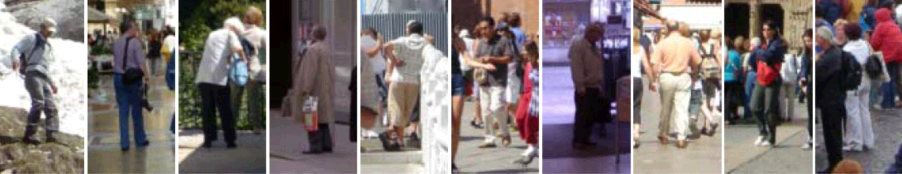 Result
Identify person in all MIT case
Good results in ‘INRIA’ case
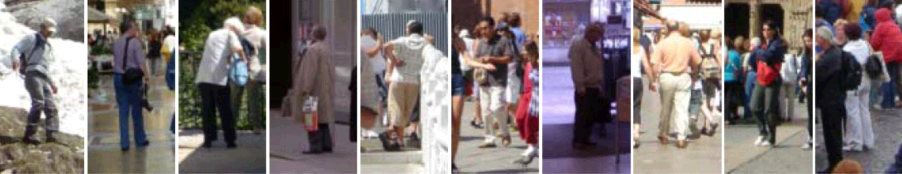 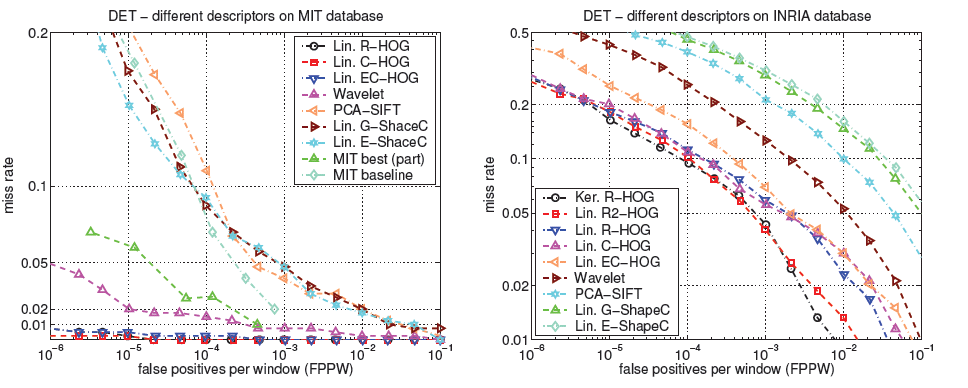 Conclusion
Different approach of HOG
Found parameters to obtain good results




Motion information
A part based model